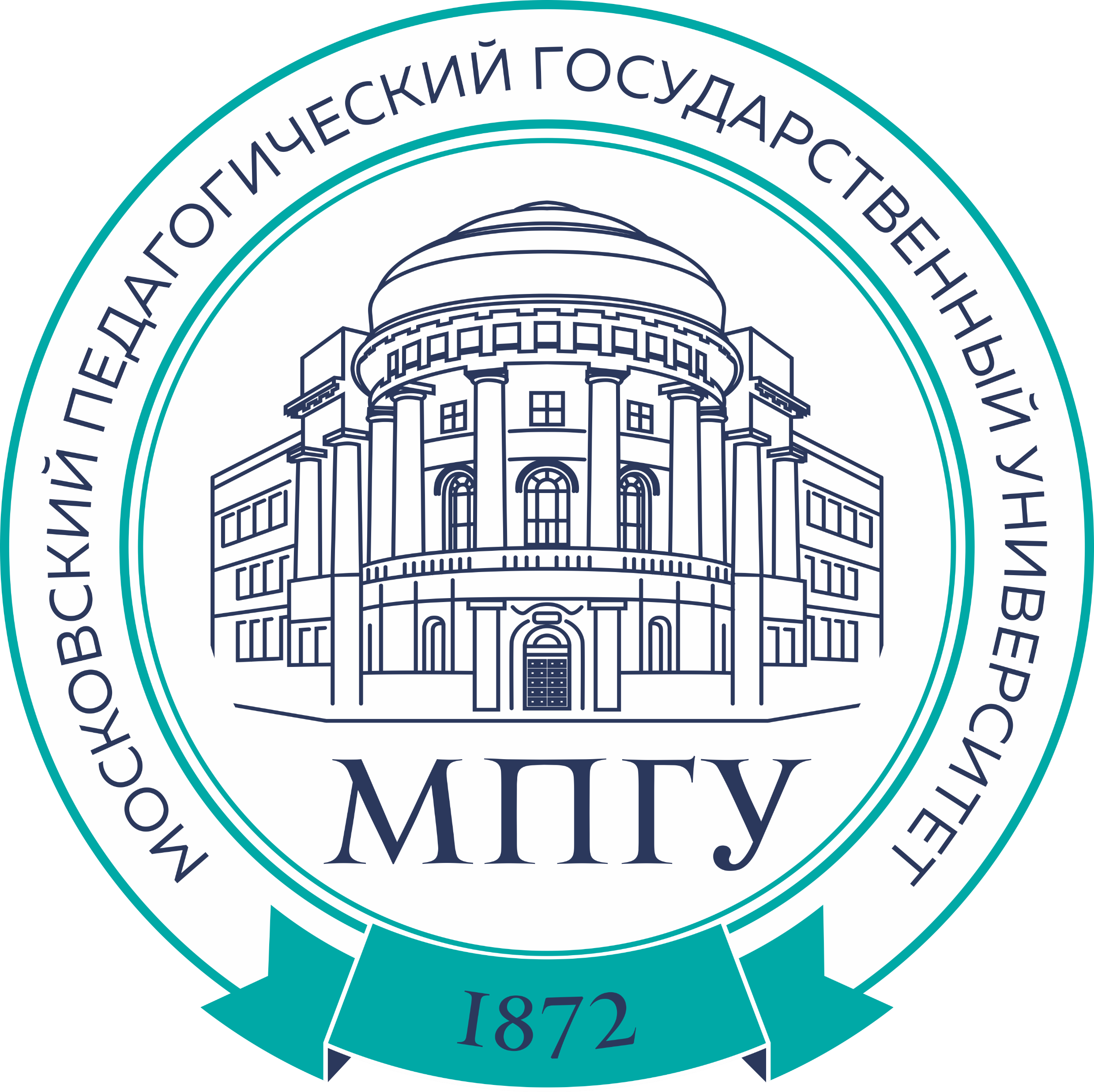 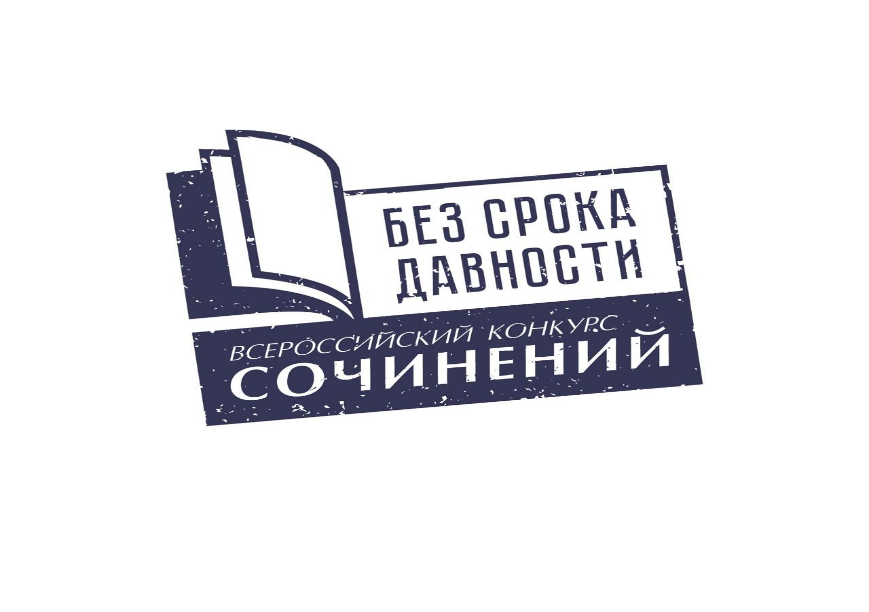 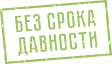 https://ec.memory45.su/
ВСЕРОССИЙСКИЙ КОНКУРС СОЧИНЕНИЙ
«БЕЗ СРОКА ДАВНОСТИ»

МЕТОДИЧЕСКИЕ РЕКОМЕНДАЦИИ ПО ОЦЕНИВАНИЮ
КОНКУРСНЫХ СОЧИНЕНИЙ ОБУЧАЮЩИХСЯ 
(содержательные компоненты)
Кандидат педагогических наук, доцент
Заместитель директора Института истории и политики, 
Заместитель директора НМЦ сопровождения педагогических работников при МПГУ
НЕСМЕЛОВА МАРИНА ЛЕОНИДОВНА
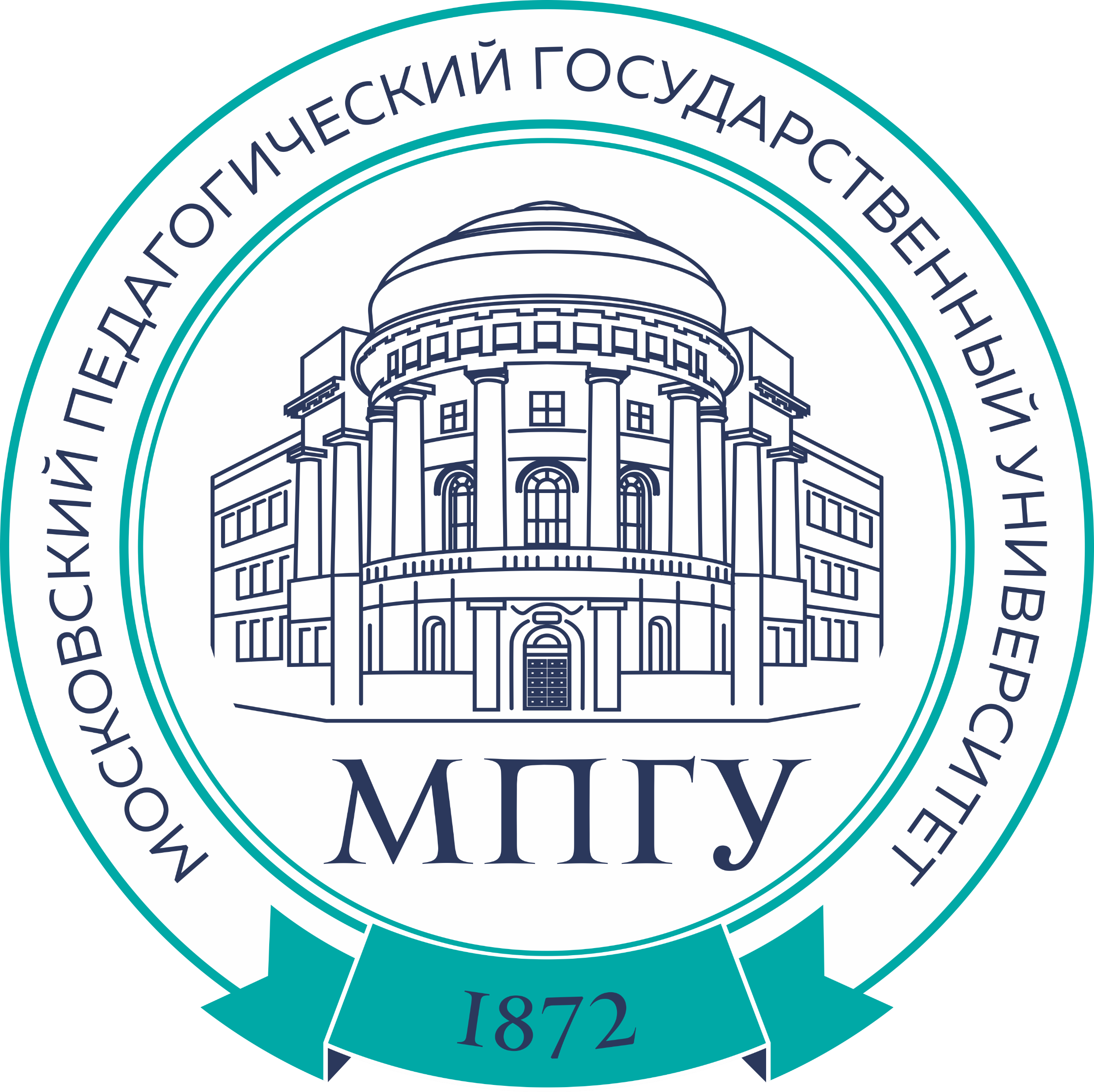 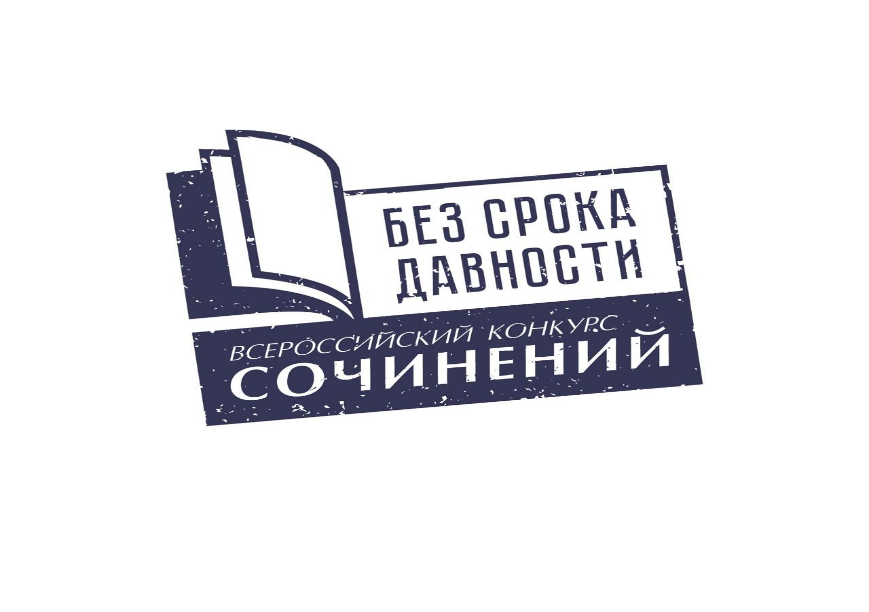 КРИТЕРИИ ОЦЕНИВАНИЯ 
КОНКУРСНЫХ СОЧИНЕНИЙ
https://ec.memory45.su/other-operators/
Стихотворные тексты к участию в Конкурсе не принимаются. 
Использование фотоматериалов не предусмотрено форматом конкурсных сочинений.
Объем не ограничен, но есть рекомендации. 

НА ФЕДЕРАЛЬНОМ ЭТАПЕ:
Проверка на антиплагиат.
Экспертное мнение о возможности рекомендации конкурсного сочинения на награждение (победу) в Конкурсе, в том числе по конкретной номинации.
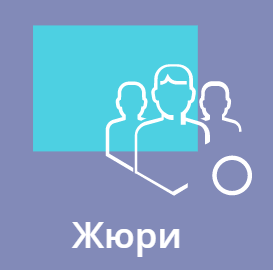 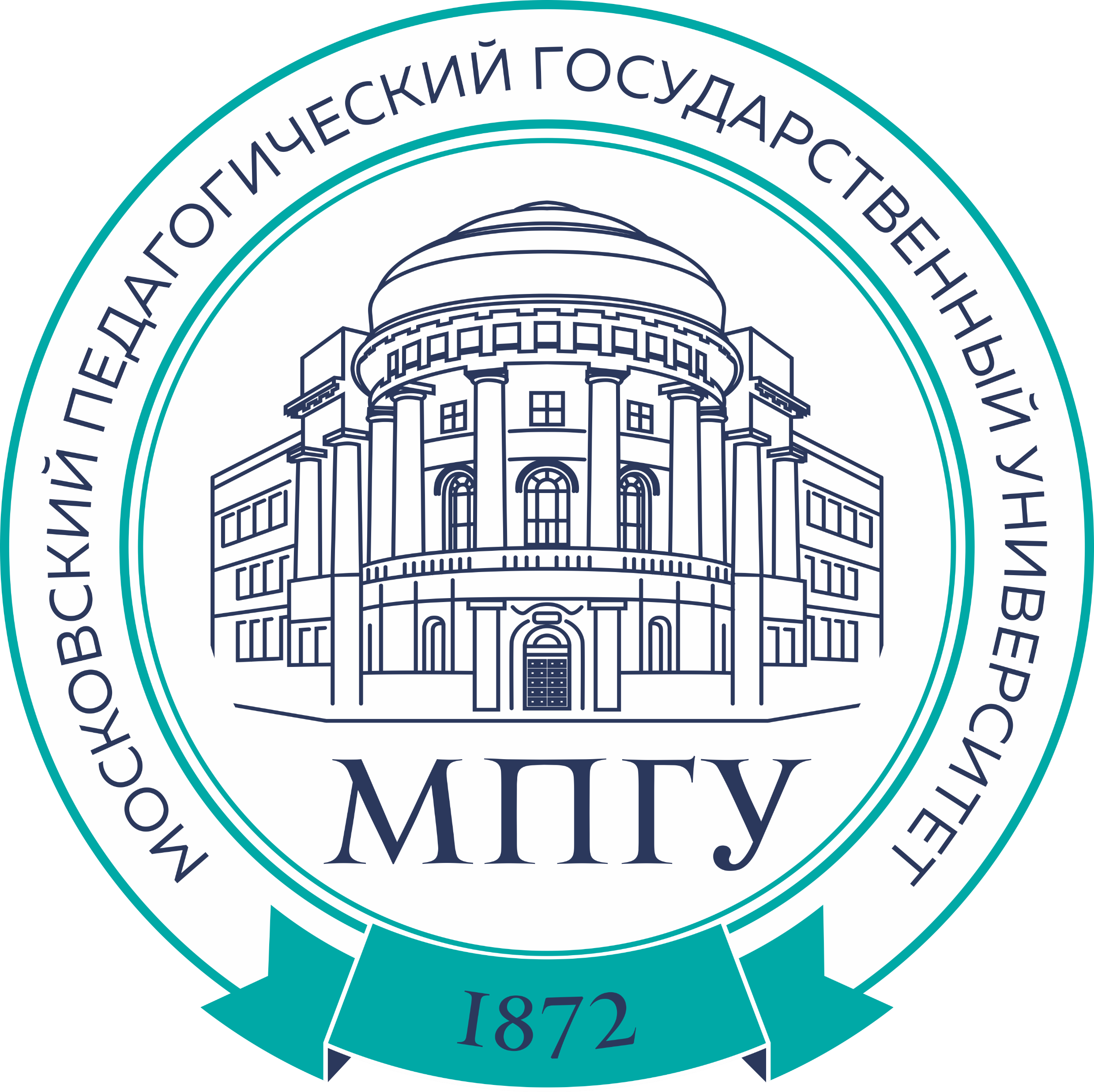 КРИТЕРИИ ОЦЕНИВАНИЯ КОНКУРСНЫХ СОЧИНЕНИЙ
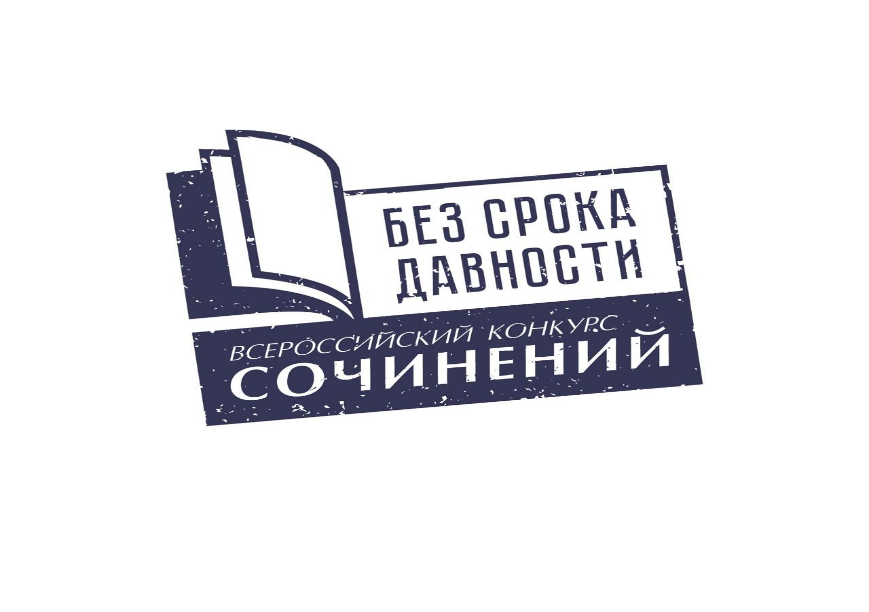 0-3 балла
1. Содержание сочинения:
2. Жанровое и языковое своеобразие сочинения:
соответствие сочинения выбранному тематическому направлению;
формулировка темы сочинения (уместность, самостоятельность, оригинальность);
соответствие содержания конкурсного сочинения выбранной теме;
полнота раскрытия темы сочинения;
Воплощенность идейного замысла;
оригинальность авторского замысла;
корректное использование литературного, исторического, фактического (в том числе биографического), научного и другого материала;
соответствие содержания конкурсного сочинения выбранному жанру.
наличие в сочинении признаков выбранного жанра, цельность, логичность и соразмерность композиции сочинения;
богатство лексики;
разнообразие синтаксических конструкций;
точность, ясность и выразительность речи;
целесообразность использования языковых средств;
стилевое единство.
3. Грамотность сочинения:
соблюдение орфографических норм русского языка;
соблюдение пунктуационных норм русского языка;
соблюдение грамматических норм русского языка;
Соблюдение речевых норм русского языка.
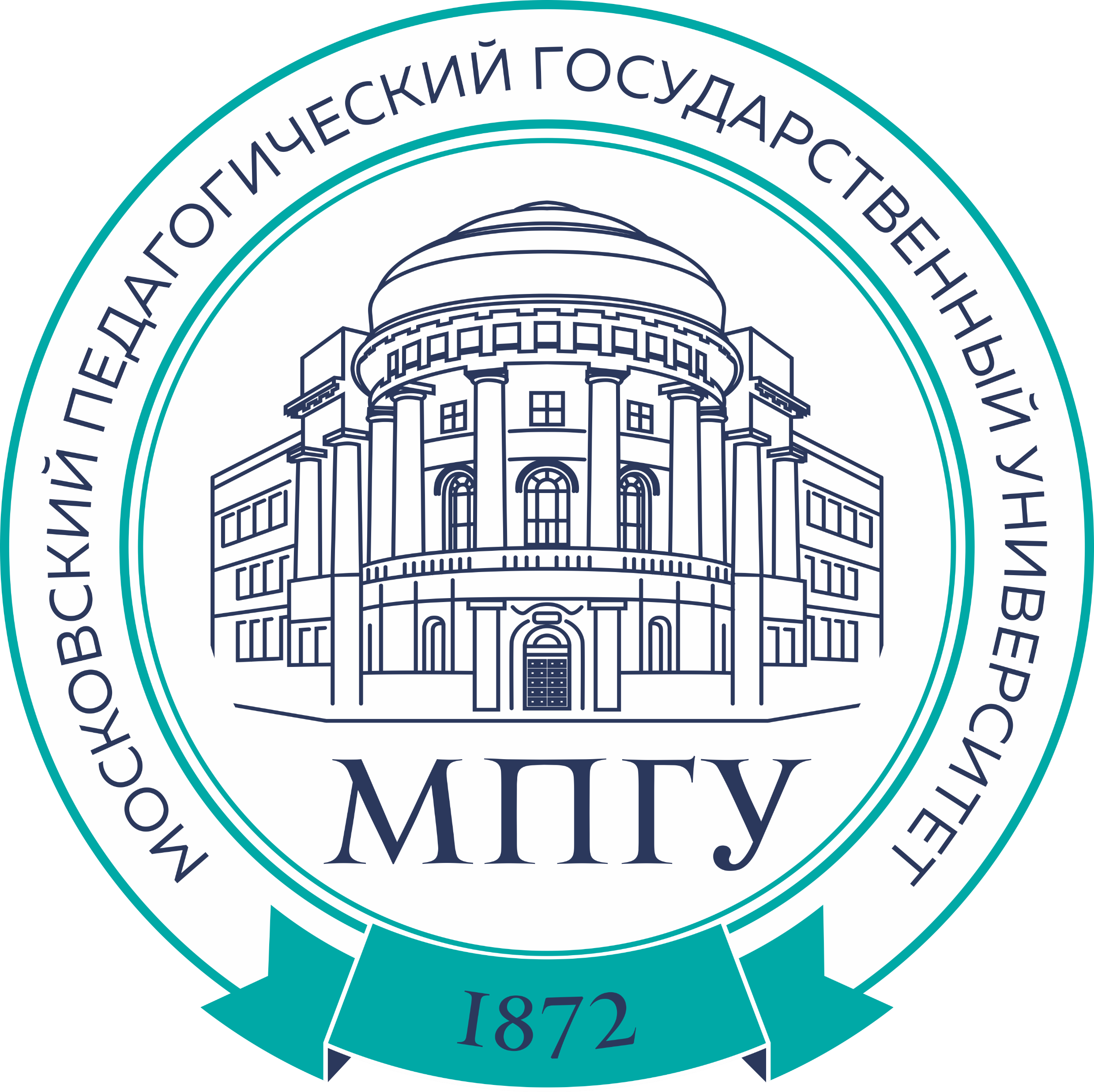 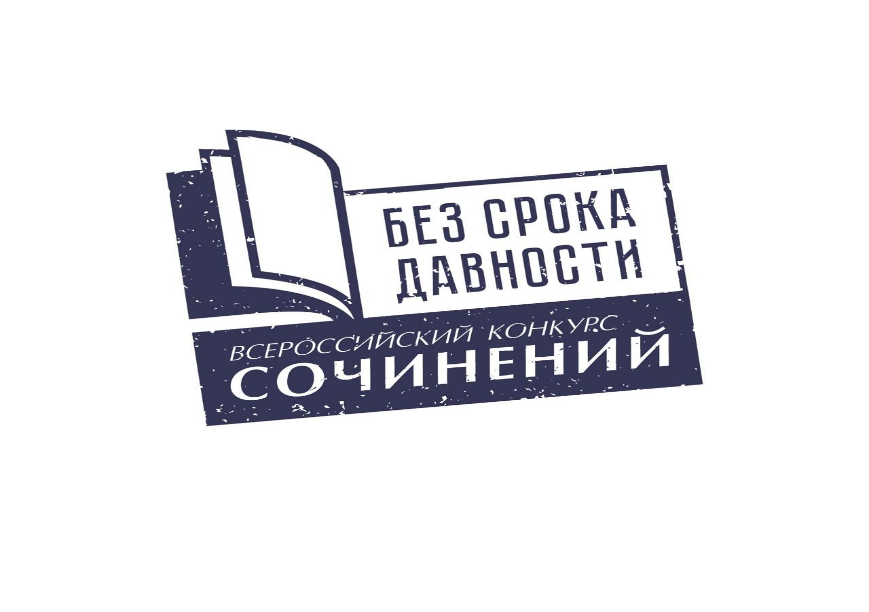 КРИТЕРИИ ОЦЕНИВАНИЯ КОНКУРСНЫХ СОЧИНЕНИЙ
0-3 балла
3 балла – показатель выражен максимально полно; 
2 балла – показатель выражен в достаточной степени; 
1 балл – показатель выражен слабо; 
0 баллов – показатель не выражен
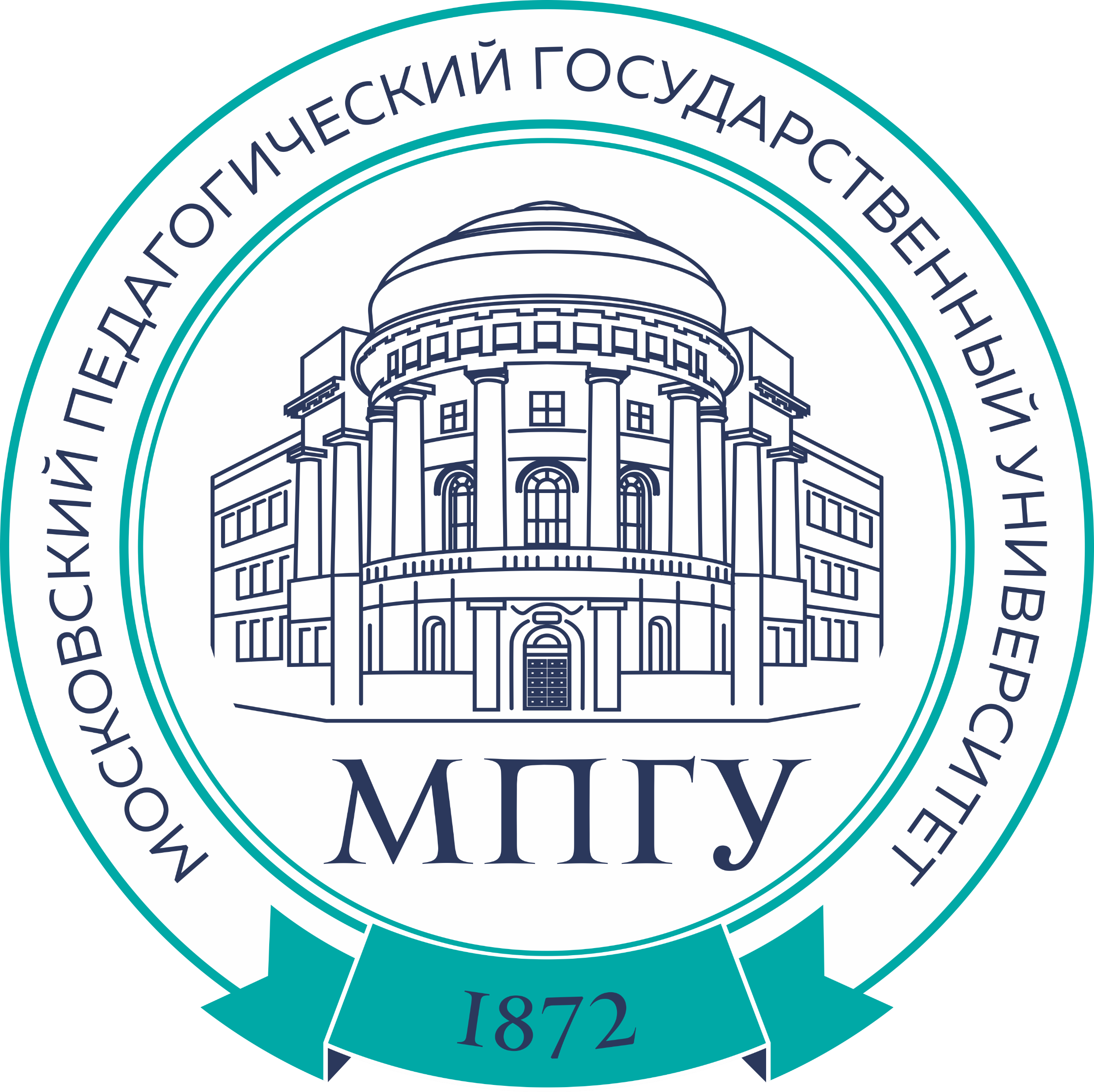 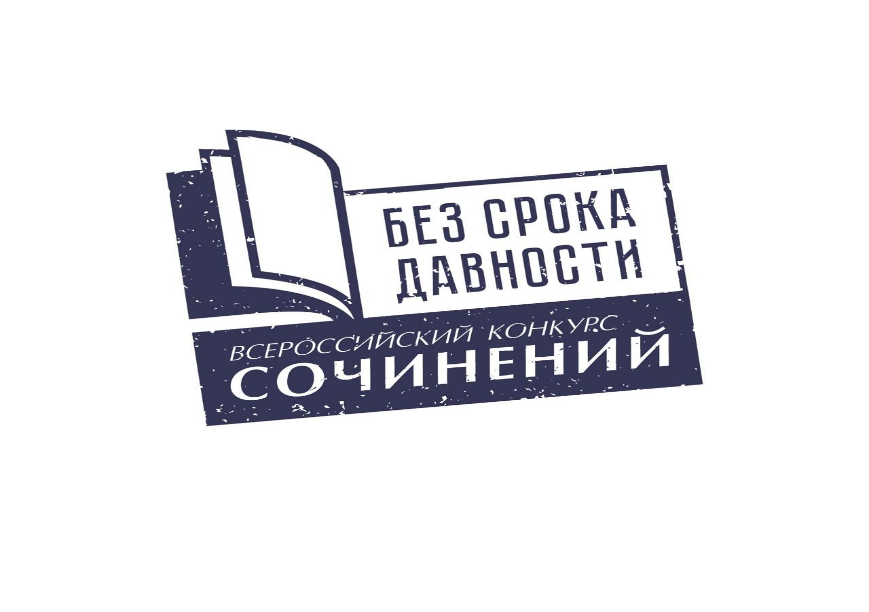 КРИТЕРИИ ОЦЕНИВАНИЯ КОНКУРСНЫХ СОЧИНЕНИЙ
СОДЕРЖАТЕЛЬНЫЙ АКЦЕНТ
ЦЕЛЬ КОНКУРСА - СОХРАНЕНИЯ ИСТОРИЧЕСКОЙ ПАМЯТИ О ТРАГЕДИИ МИРНОГО НАСЕЛЕНИЯ СССР – ЖЕРТВАХ ВОЕННЫХ ПРЕСТУПЛЕНИЙ НАЦИСТОВ И ИХ ПОСОБНИКОВ В ПЕРИОД ВЕЛИКОЙ ОТЕЧЕСТВЕННОЙ ВОЙНЫ 1941–1945 ГОДОВ, А ТАКЖЕ УСТАНОВЛЕНИЯ ОБСТОЯТЕЛЬСТВ ВНОВЬ ВЫЯВЛЕННЫХ ПРЕСТУПЛЕНИЙ ПРОТИВ МИРНОГО НАСЕЛЕНИЯ.
КРИТЕРИИ ОЦЕНИВАНИЯ КОНКУРСНЫХ СОЧИНЕНИЙ
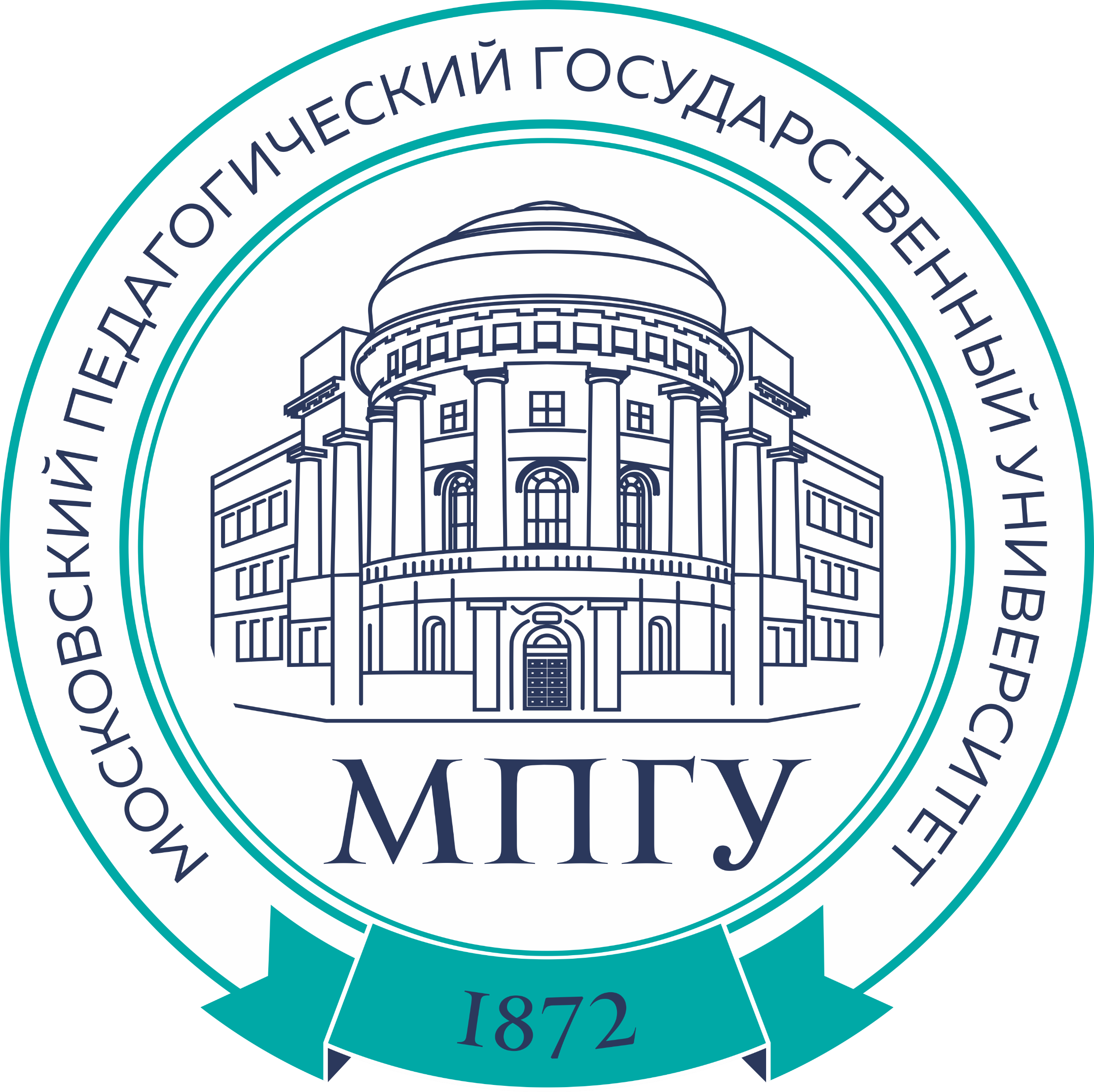 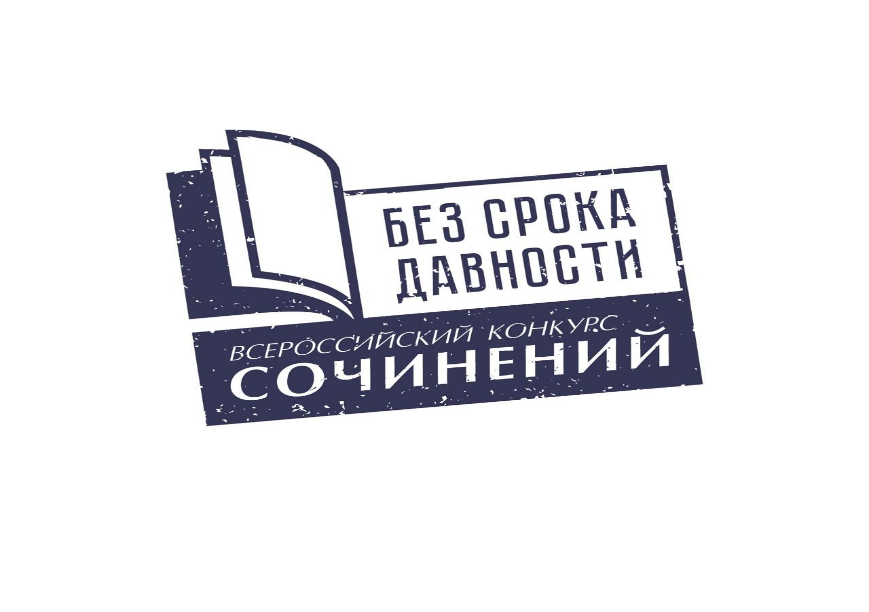 1.1. Соответствие содержания сочинения тематическому направлению «Без срока давности»
1. Геноцид мирного населения на оккупированной территории в результате карательных операций, на принудительных работах в изгнании, в местах массового силового заключения и содержания граждан СССР
2. Преступления против детства в годы Великой Отечественной войны 1941–1945 годов
3. Произведения литературы, музыкального, изобразительного, драматического и (или) кинематографического искусства, отражающие геноцид мирного населения в годы Великой Отечественной войны 1941–1945 годов
4. Деятельность поисковых отрядов, общественных организаций и движений молодежи по сохранению и увековечению памяти о геноциде советского народа в период Великой Отечественной войны 1941–1945 годов
5. Трибуналы и судебные процессы по делу о геноциде советских граждан нацистами и их пособниками в период Великой Отечественной войны 1941–1945 годов.
6. Учитель, который выиграл Великую Отечественную войну: подвиг и жертвенность.
7. Архивные свидетельства о фактах преступлений нацистов против мирных жителей в годы Великой Отечественной войны 1941–1945 годов.
8. Личные архивы периода Великой Отечественной войны как свидетельства военных преступлений нацистов и их пособников;
9. Чему нас учит история: нацизм в исторической ретроспективе и неонацизм в современном мире.
10. Места памяти массового уничтожения мирных жителей и жертв преступлений нацистов.
Оценивает, насколько содержание сочинения соответствует тематическому направлению Конкурса, определенных в Положении, – полностью, частично или соответствие ограничивается лишь формулировкой темы, формальным упоминанием (в начале или в конце), ассоциацией, искусственным включением  в содержание тех или иных фактов.
0         1       3          2
КРИТЕРИИ ОЦЕНИВАНИЯ КОНКУРСНЫХ СОЧИНЕНИЙ
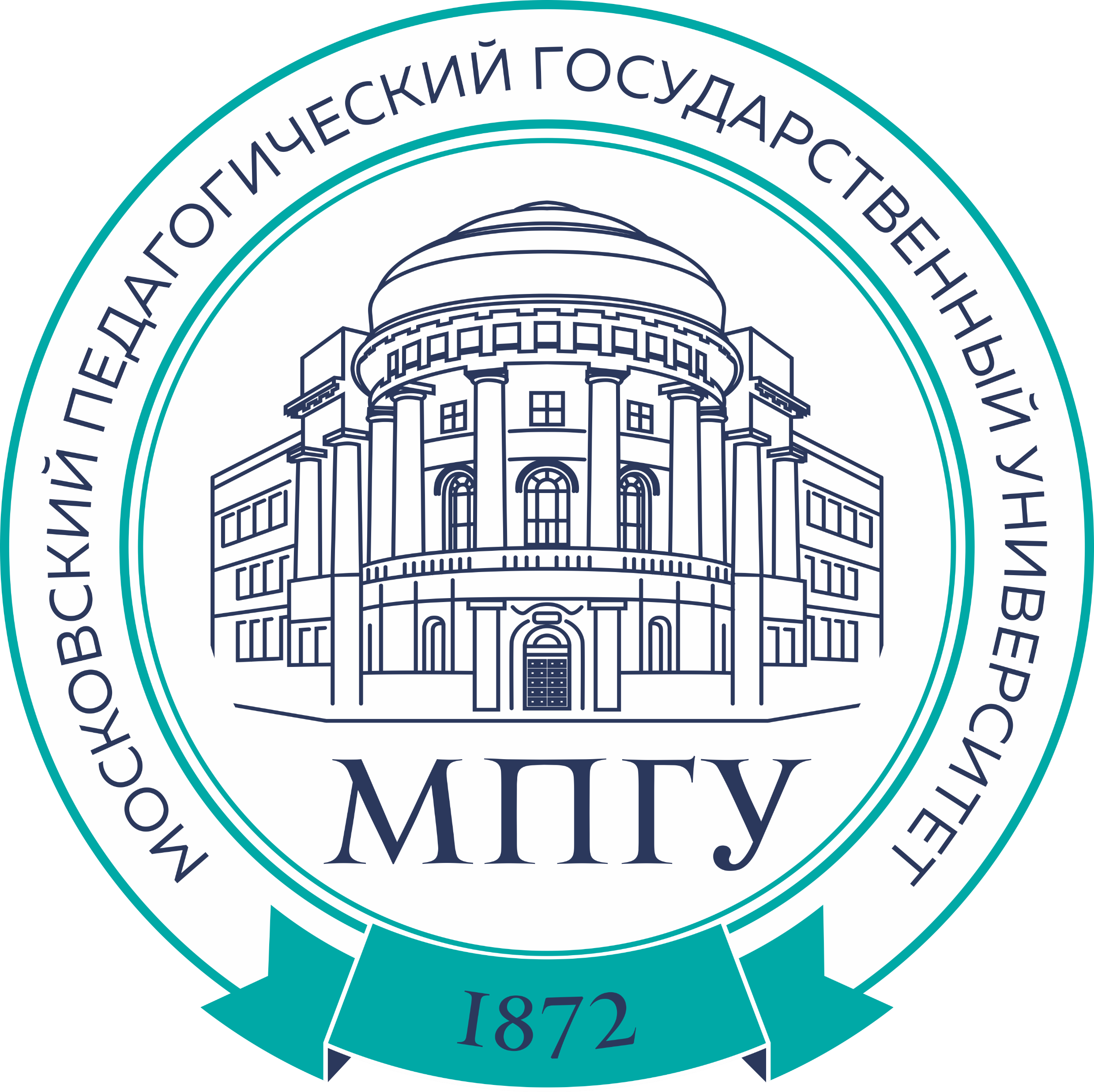 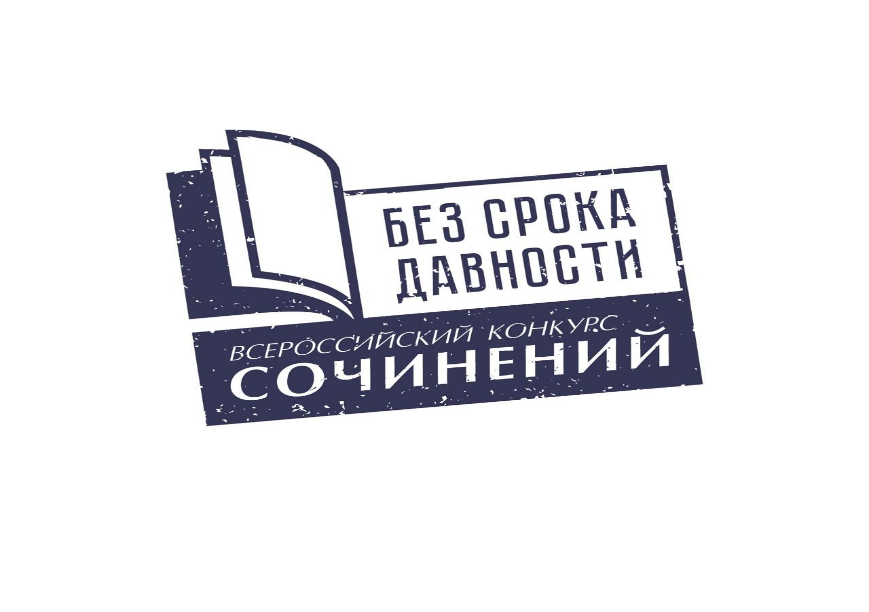 1.2. Формулировка темы сочинения: (уместность, самостоятельность, оригинальность)
Оценивает, насколько уместно, самостоятельно и оригинально сформулирована тема, насколько она раскрыта; как соотносятся тема и содержание сочинения. 
Не всегда оригинальная формулировка отражает содержание, избыточная оригинальность наряду с отвлеченным содержанием ведет к обману читательских ожиданий, тема, повторяющая формулировку тематического направления, размывает границы конкретного содержания сочинения.
Самостоятельность и оригинальность (использование ярких коротких цитат из книг, кинофильмов, писем и т.п., связанных с содержанием сочинения) 
должна отражать главную мысль конкурсного сочинения 
должна соответствовать выбранному жанру его написания
3
КРИТЕРИИ ОЦЕНИВАНИЯ КОНКУРСНЫХ СОЧИНЕНИЙ
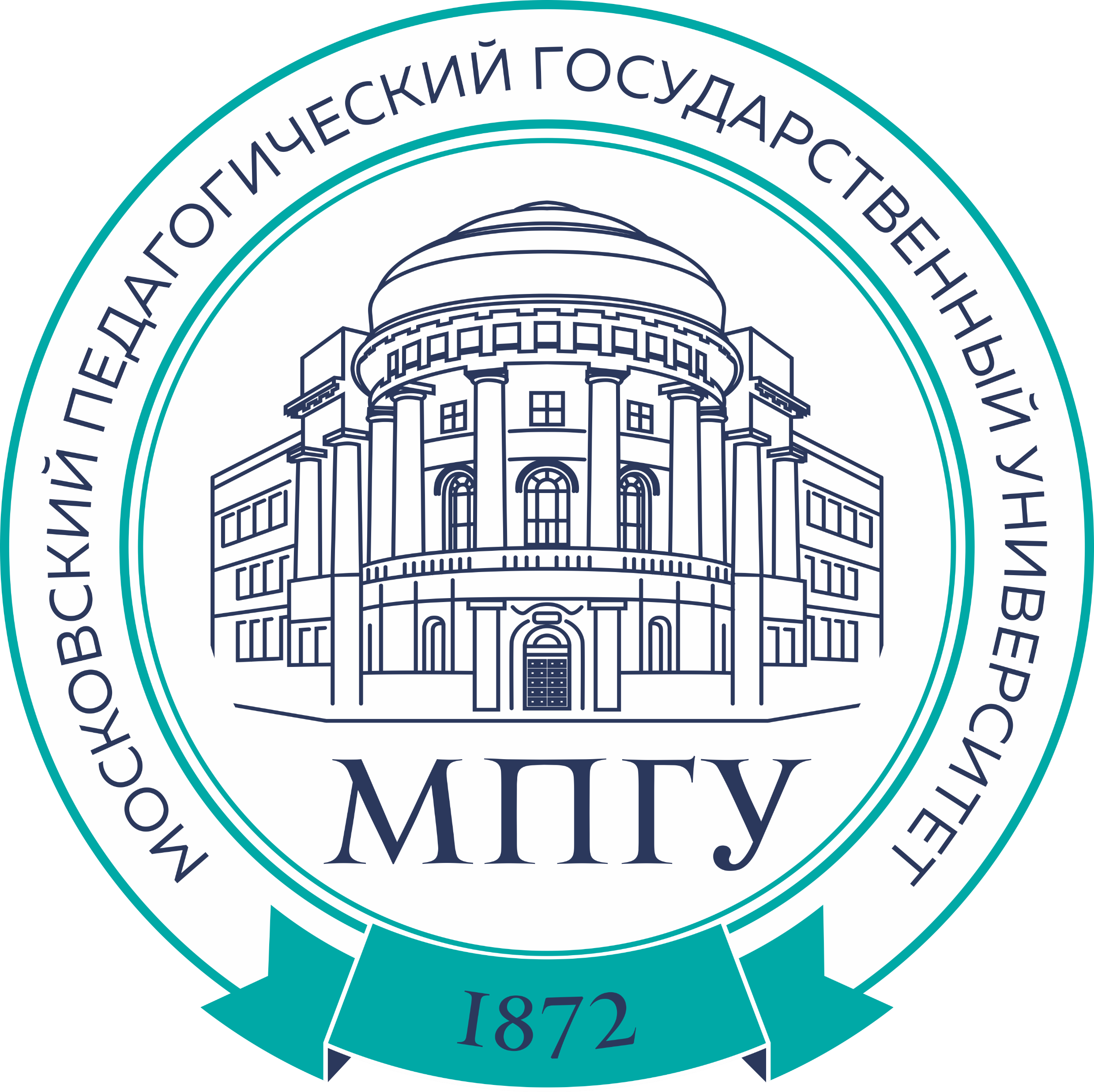 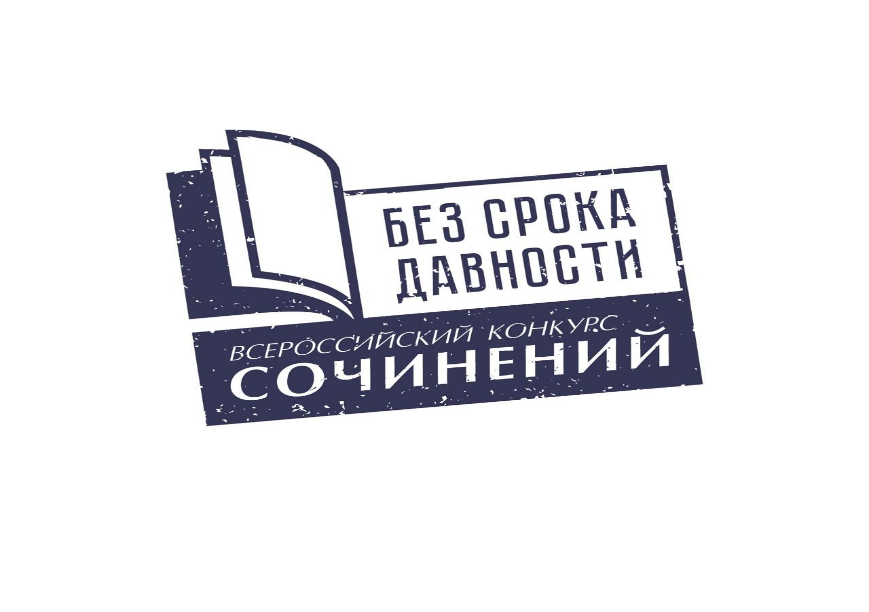 1.3. Соответствие содержания сочинения выбранной теме
Оценивает, как соотносятся тема и содержание сочинения, насколько осмыслена тема, насколько автор придерживается темы, не происходит ли подмена или частичная подмена темы, немотивированное отступление от нее.
3   2          1           0
КРИТЕРИИ ОЦЕНИВАНИЯ КОНКУРСНЫХ СОЧИНЕНИЙ
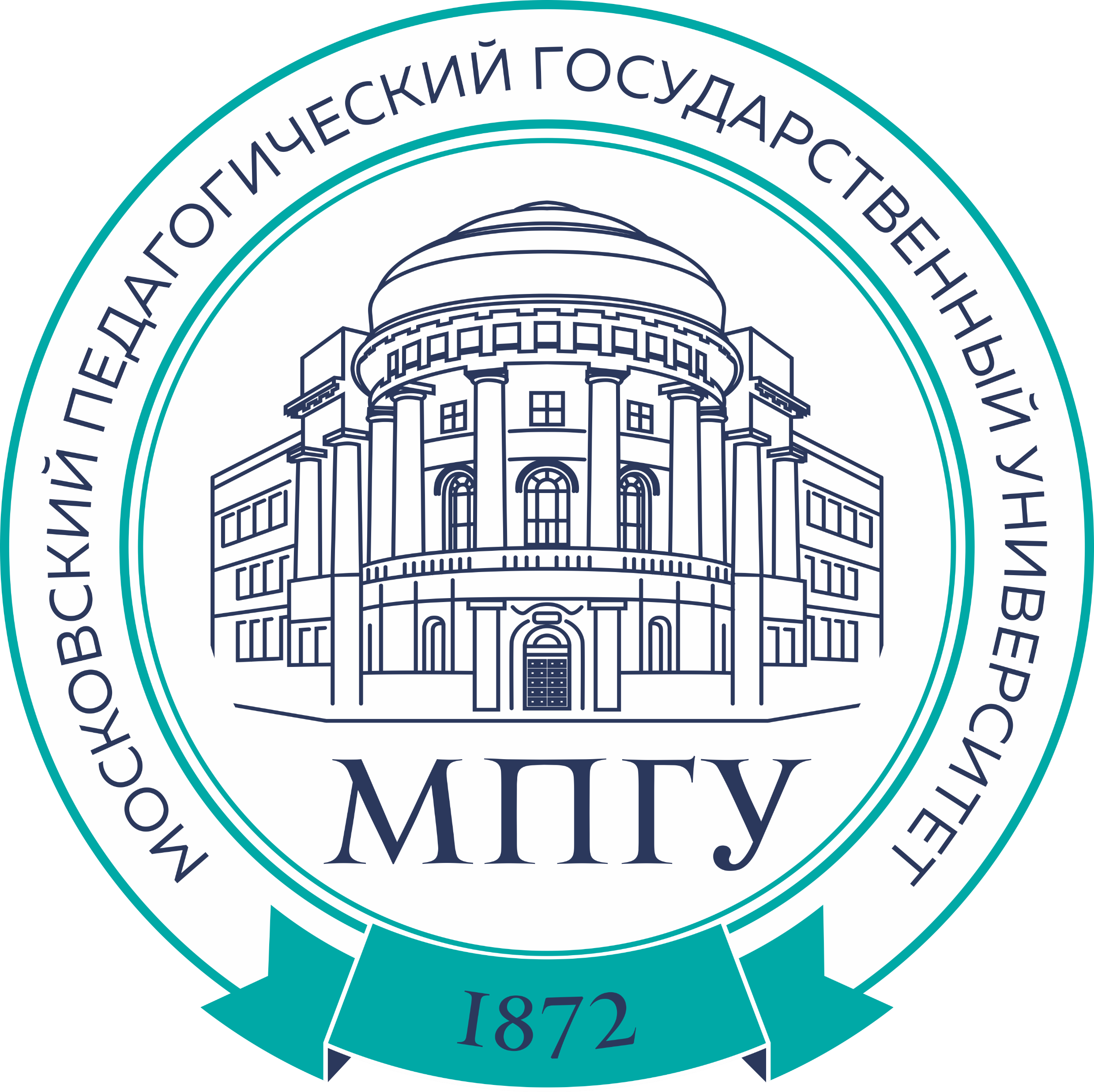 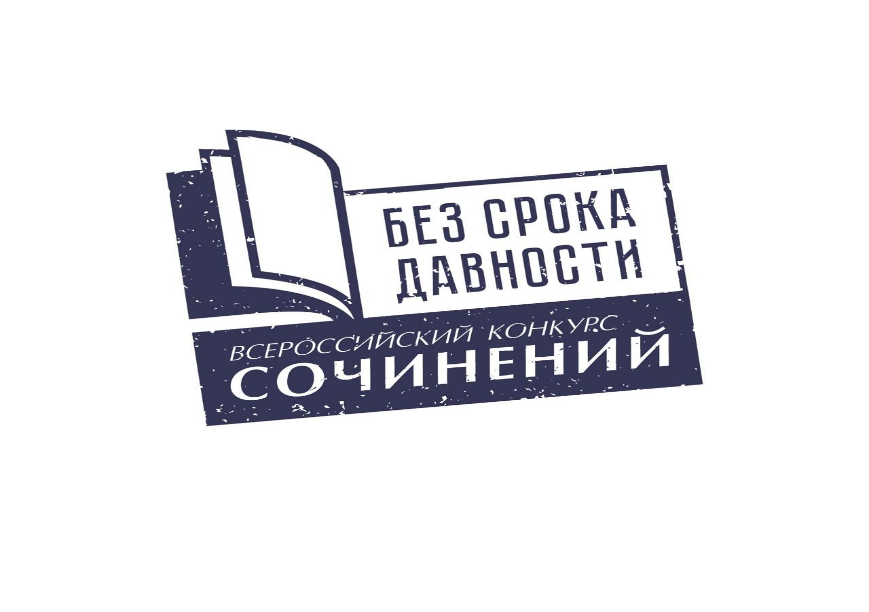 1.4. Полнота раскрытия темы сочинения
Оценивает, насколько адекватно выбран путь раскрытия темы: автор может подойти к раскрытию темы с разных сторон и точек зрения, или, наоборот, продуктивно сузить тему, рассмотреть ее в одном конкретном ракурсе – и тот, и другой замысел должен работать на раскрытие темы.
Тема (проблема) может быть раскрыта широко
В теме (проблеме) могут быть выделены разные аспекты и все они раскрыты
В сочинении может быть обозначена общая тема, выделены аспекты и указано, что будет раскрыт один из аспектов
ГЛАВНОЕ!
все высказанные положения, тезисы должны быть доказаны с привлечением существенных аргументов, рассуждений, фактов
КРИТЕРИИ ОЦЕНИВАНИЯ КОНКУРСНЫХ СОЧИНЕНИЙ
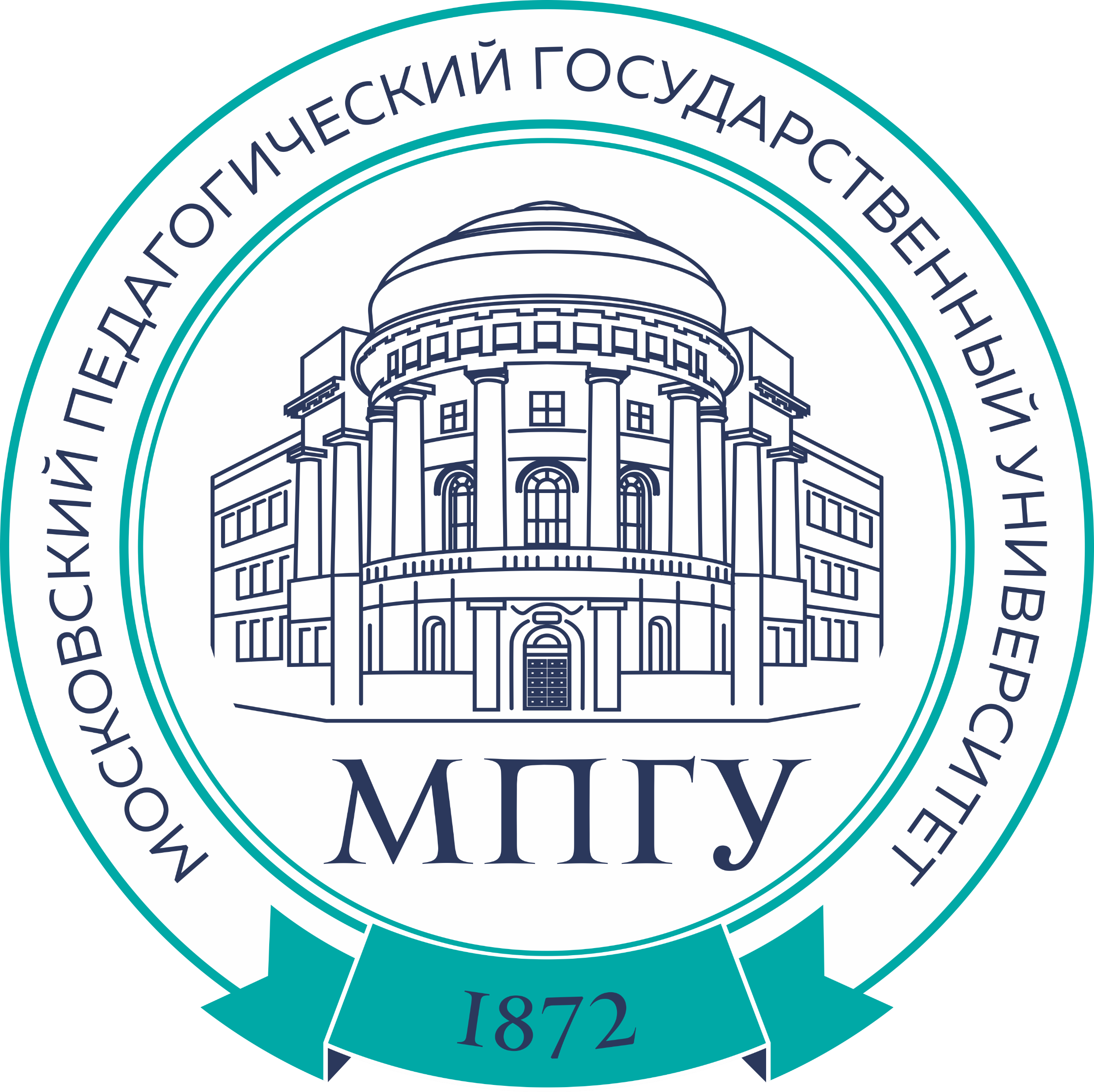 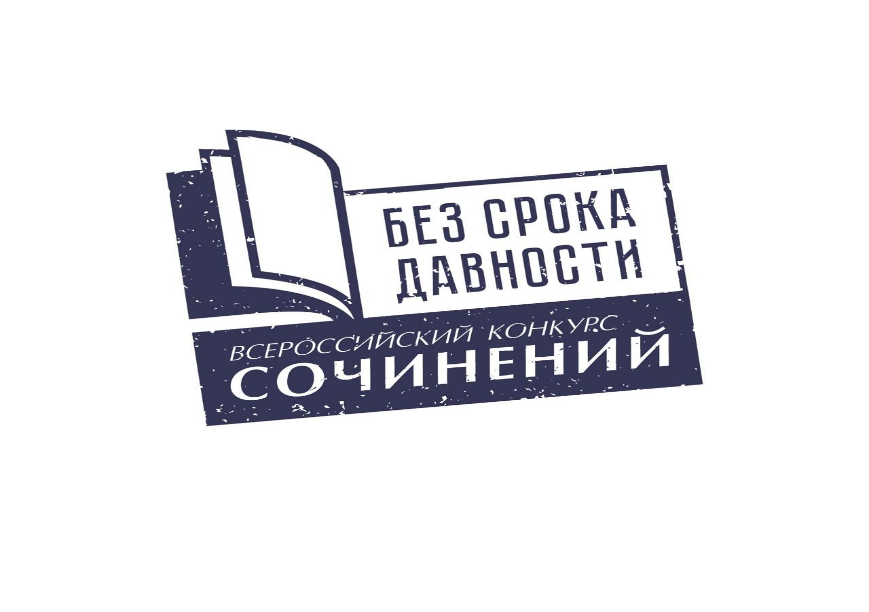 1.5. Воплощенность идейного замысла
проявление личной заинтересованности, эмоционального сопереживания, рефлексии обучающихся по поводу изложенного материала
демонстрация личной активной гражданской позиции обучающихся в отношении описанных событий и сюжетов
Оценивает, насколько удалось автору донести  до читателя то, что он хотел сказать, насколько убедительно и ярко проявляется в тексте авторская идея, насколько все элементы текста «работают»  на воплощение авторского замысла.
КРИТЕРИИ ОЦЕНИВАНИЯ КОНКУРСНЫХ СОЧИНЕНИЙ
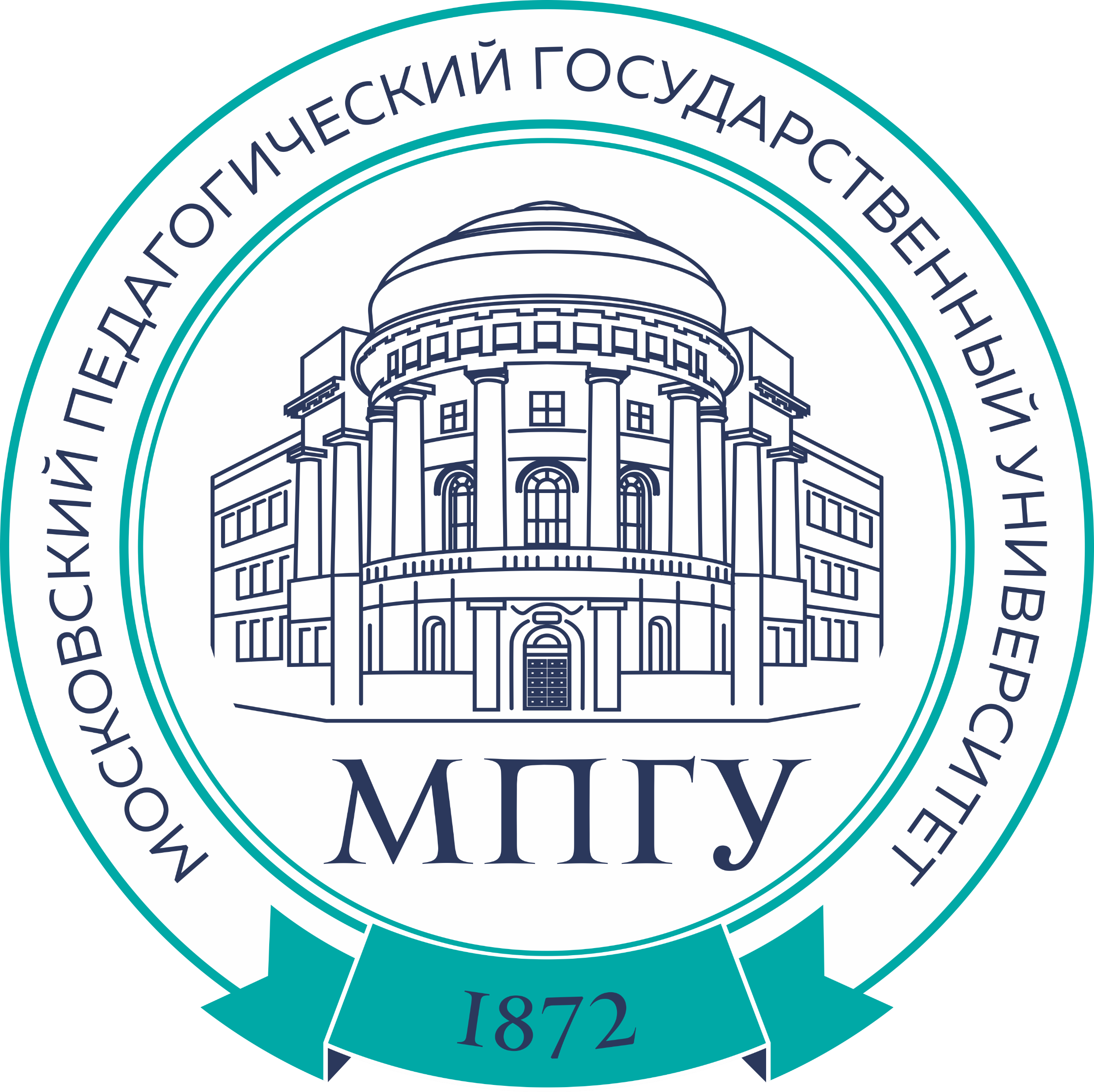 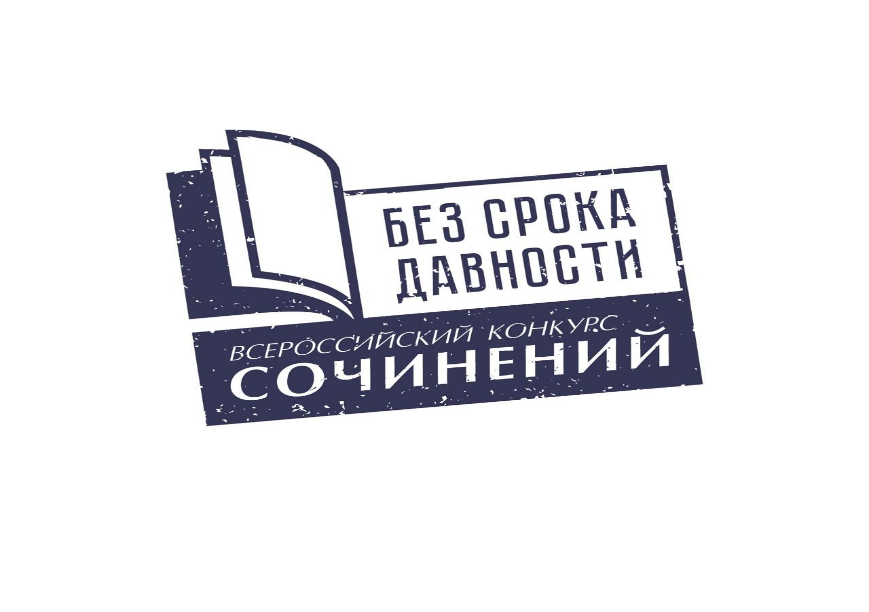 1.6. Оригинальность авторского замысла
Оригинальность сюжета, композиции
Оригинальность языка, формы изложения
Оригинальность стиля изложения
Оценивает, насколько в тексте проявляется творческое начало. Оригинальность может проявляться в сюжете, композиции, системе образов, языке и стиле – на всех уровнях произведения. 
Противоположностью оригинальности будут являться демагогические рассуждения, общие фразы, отсутствие индивидуального подхода к раскрытию темы, сюжетные и композиционные шаблоны.
3   2      1               0
КРИТЕРИИ ОЦЕНИВАНИЯ КОНКУРСНЫХ СОЧИНЕНИЙ
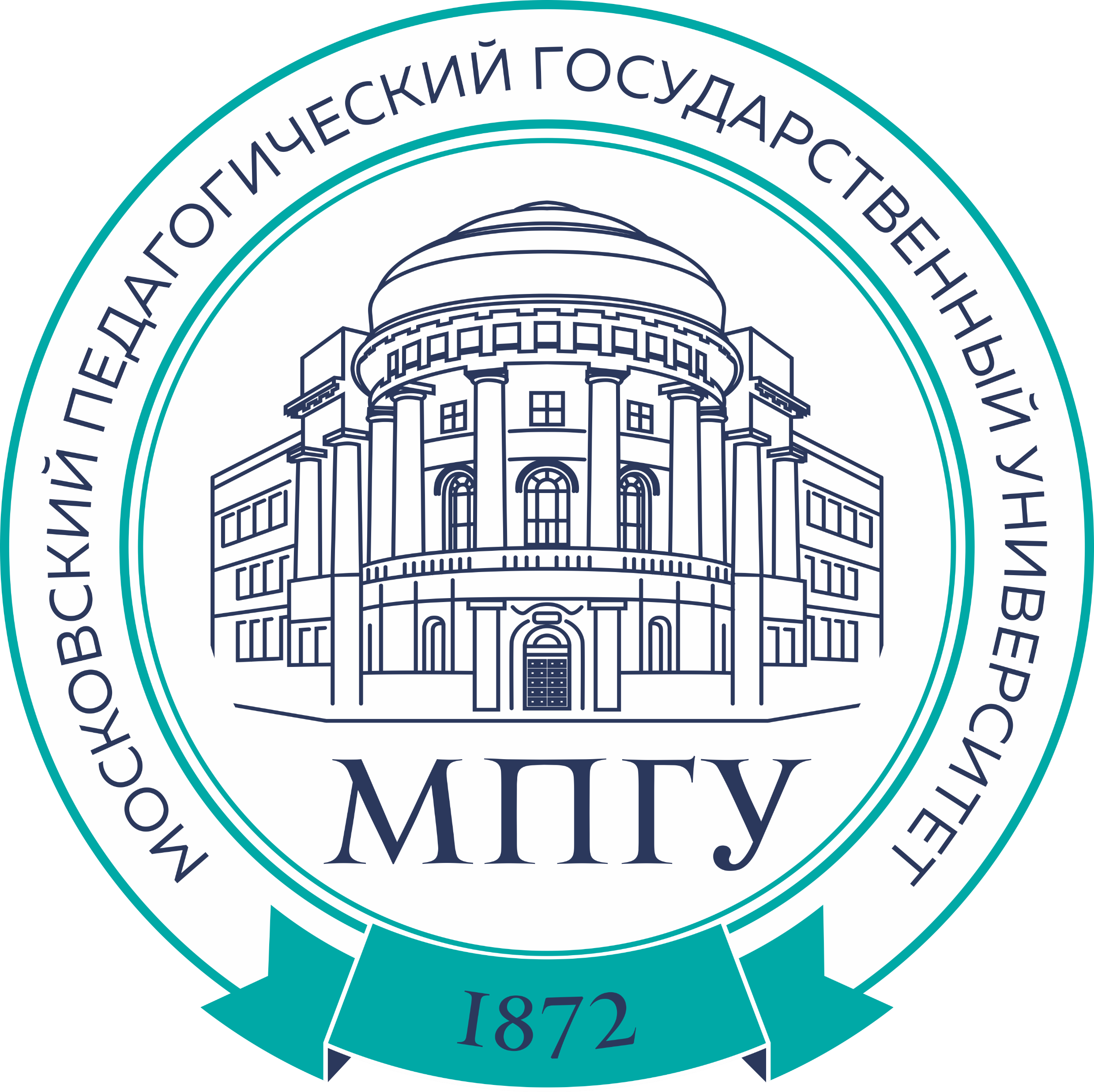 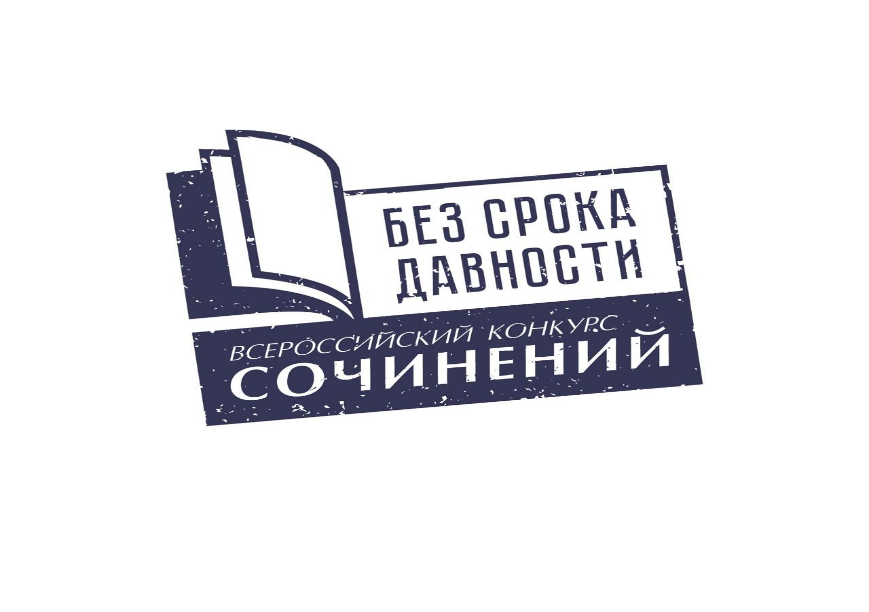 1.7. Корректное использование литературного, исторического, фактического (в том числе биографического), научного и другого материала
Оценивает, насколько уместно, грамотно, самостоятельно и достоверно в содержании сочинения используется литературный, исторический, фактический, научный, биографический материал (в зависимости от выбранного тематического направления). Не искажает ли автор исторические или биографические факты, верно ли оценивает те или иные события. Правильно ли указаны исторические даты, нет ли в них ошибок и опечаток.
Уместность используемых исторических фактов (их связь с высказанными теоретическими положениями или авторскими  рассуждениями)
Отсутствие фактических ошибок (в датах, именах исторических деятелей, названии мест и событий и т.п.)
КРИТЕРИИ ОЦЕНИВАНИЯ КОНКУРСНЫХ СОЧИНЕНИЙ
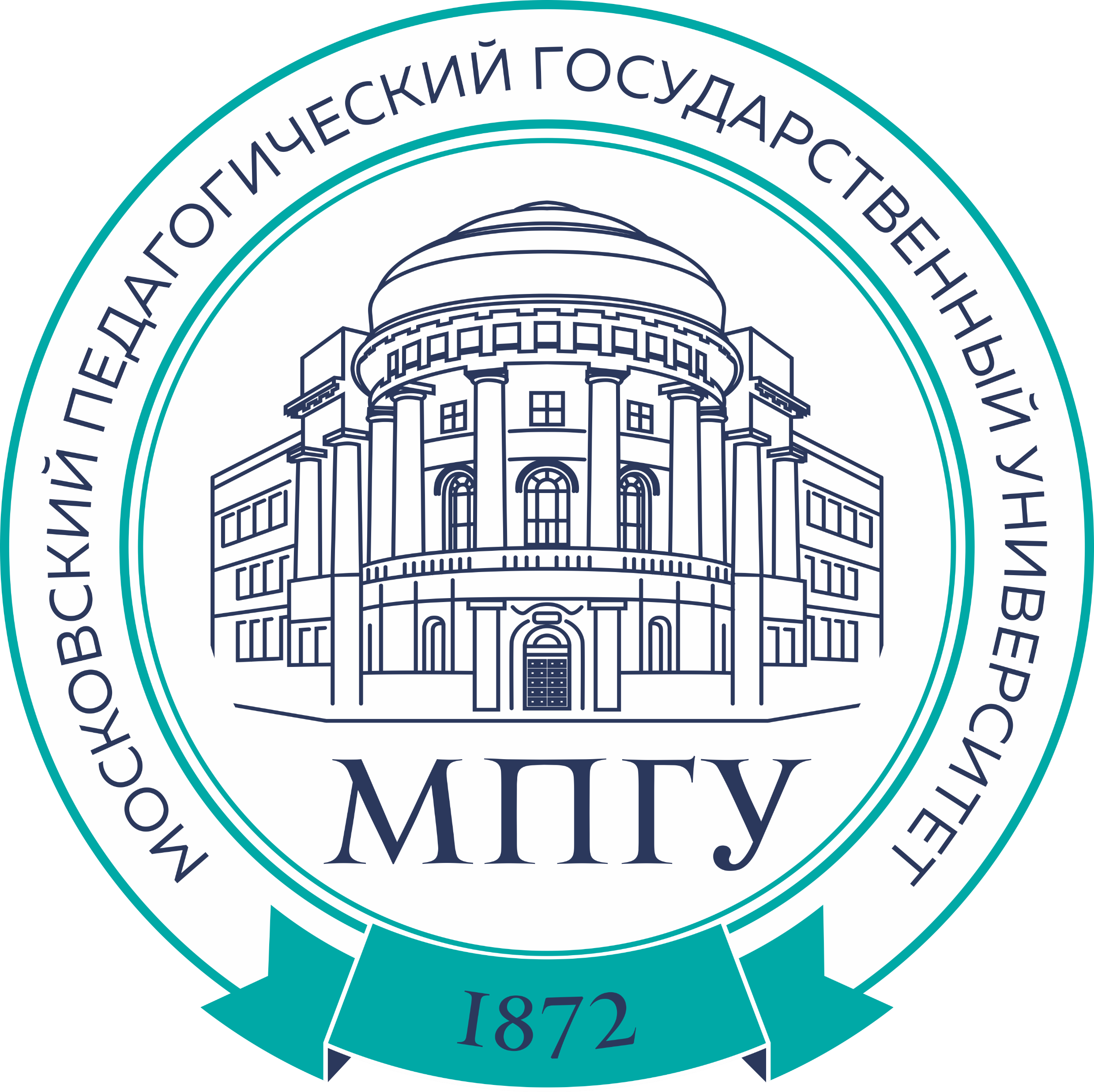 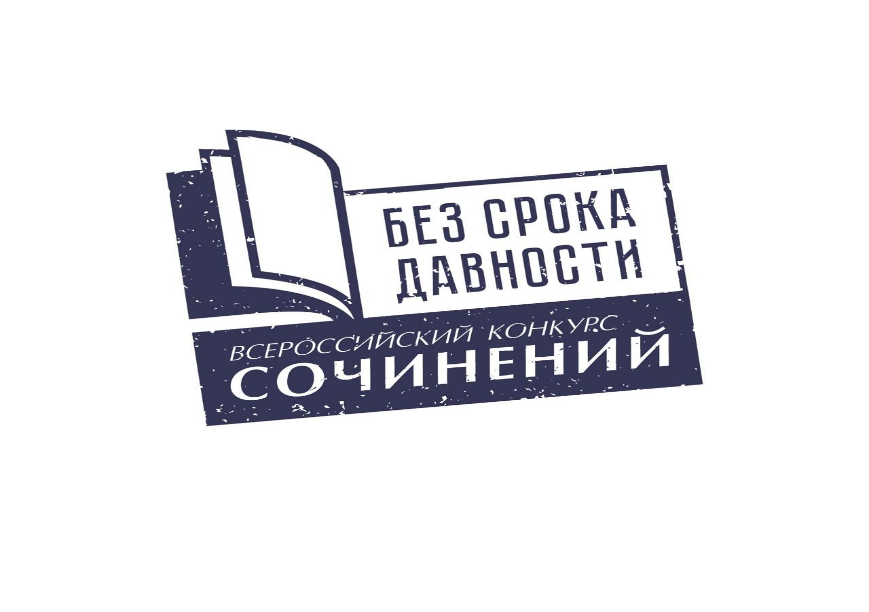 1.8. Соответствие содержания конкурсного сочинения выбранному жанру
ЖАНРЫ: 

рассказ 
притча 
письмо 
сказка 
дневник 
очерк 
репортаж
 интервью 
эссе 
заочная экскурсия 
рецензия 
путевые заметки
Оценивает, насколько содержание сочинения соответствует выбранному жанру – полностью, частично или не соответствует вовсе, например, рассказ лишен сюжетной линии, заочная экскурсия представляет собою сухое перечисление фактов и т.д.
3          2     1            0
КРИТЕРИИ ОЦЕНИВАНИЯ КОНКУРСНЫХ СОЧИНЕНИЙ
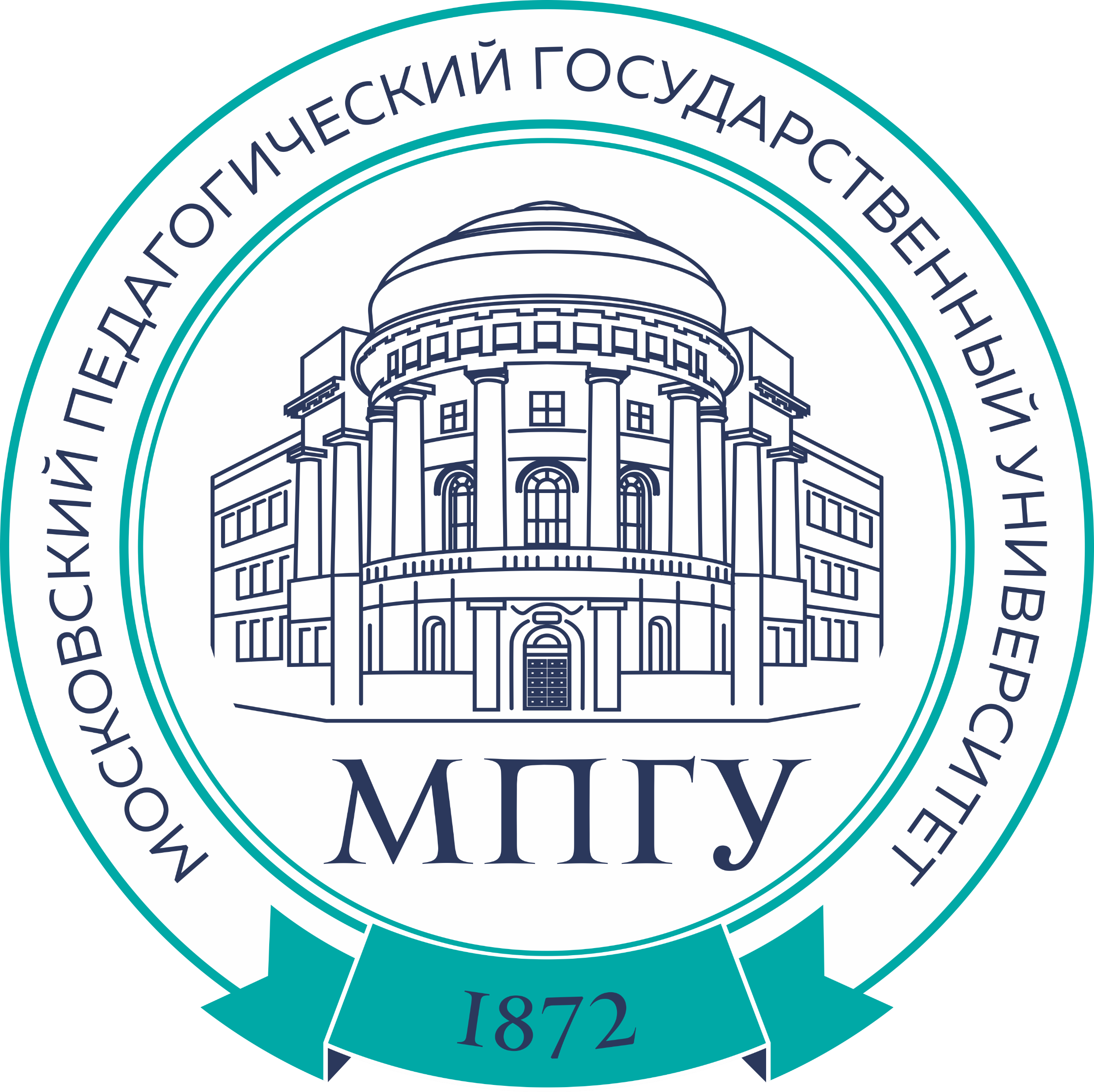 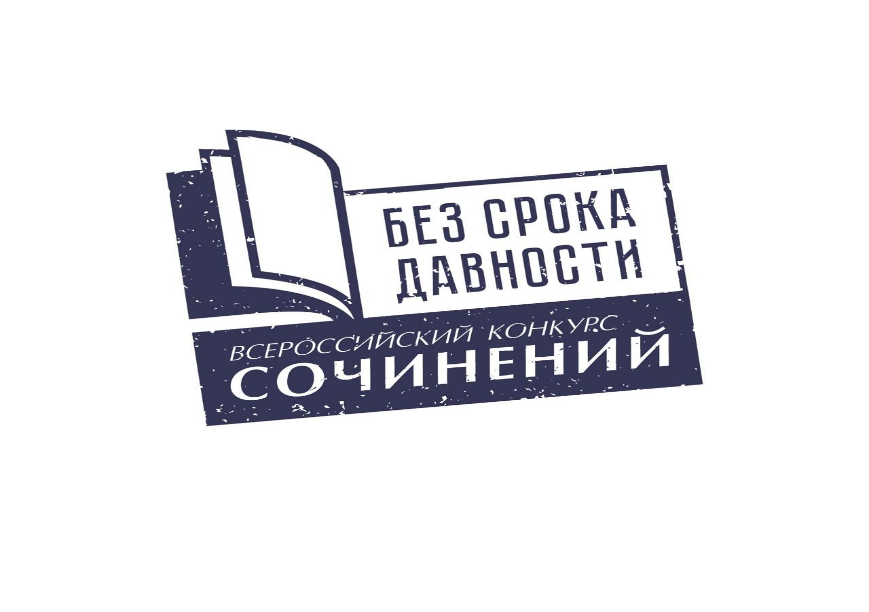 4. Общее читательское восприятие текста сочинения
за представленный опыт работы с ресурсами проекта «Без срока давности»;
за гражданскую активность и поддержку образовательно-просветительских мероприятий проекта «Без срока давности», в том числе за рубежом;
за участие в деятельности поисковых отрядов;
за умение анализировать и сравнивать исторические события, явления, процессы на различных исторических этапах нашей страны;
за оригинальность сюжета конкурсного сочинения, за богатство и выразительность русского языка;
за проявленные знания истории Великой Отечественной войны;
за освещение событий блокады Ленинграда как проявления геноцида.
НОМИНАЦИИ